105學年度畢業滿1年畢業生系所流向追蹤回收比率(科技管理學位學程學士)
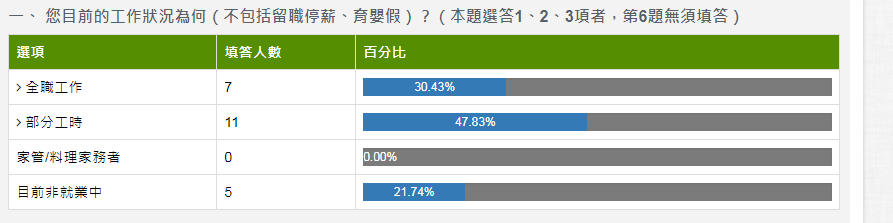 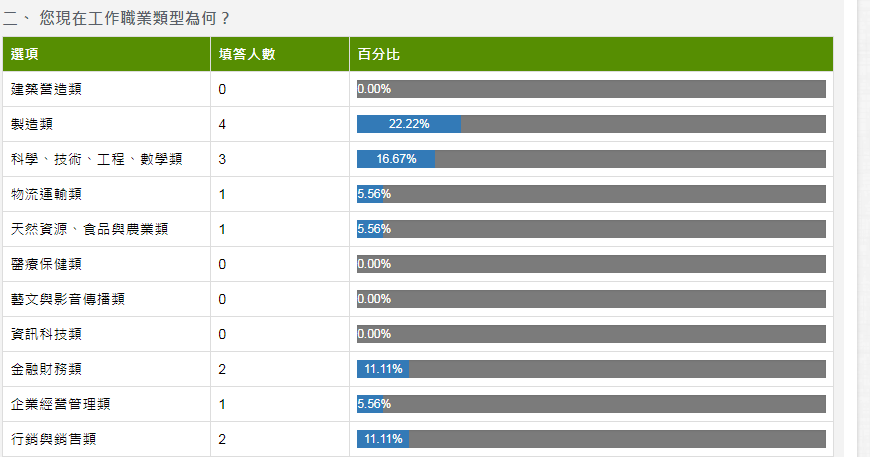 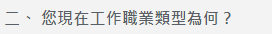 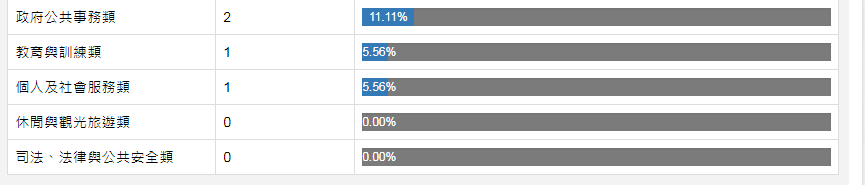 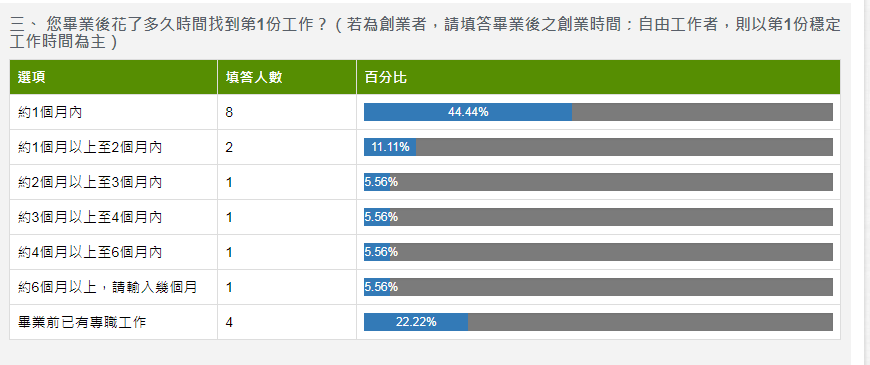 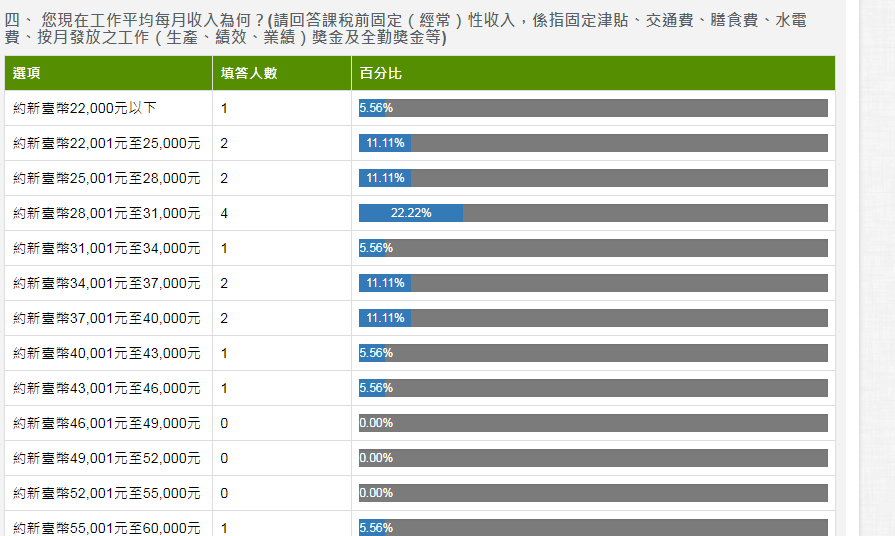 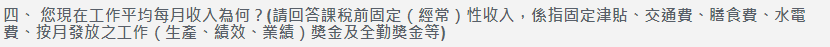 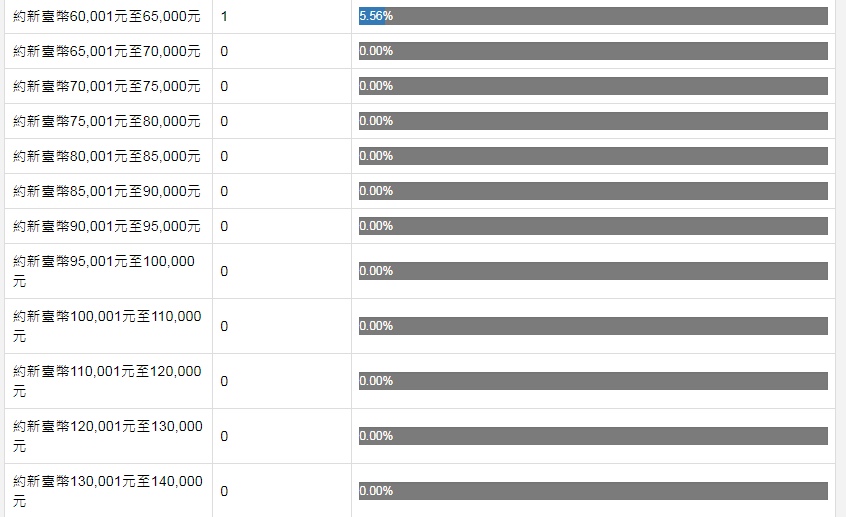 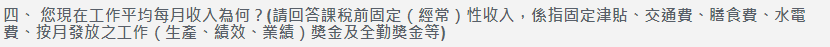 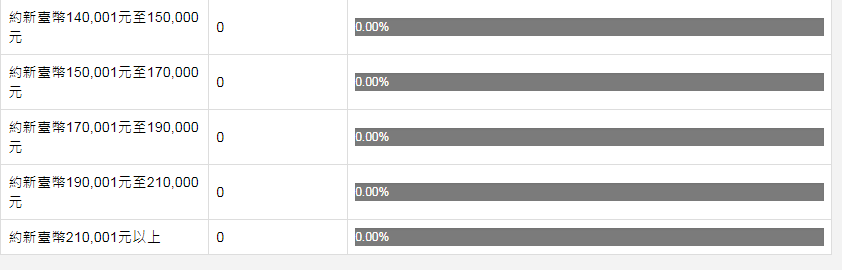 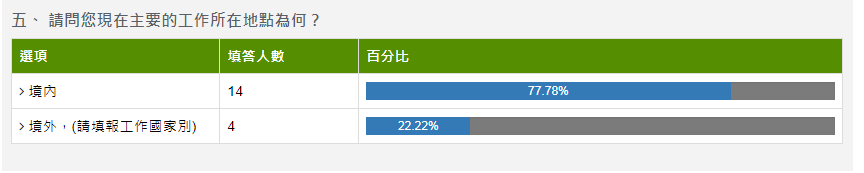 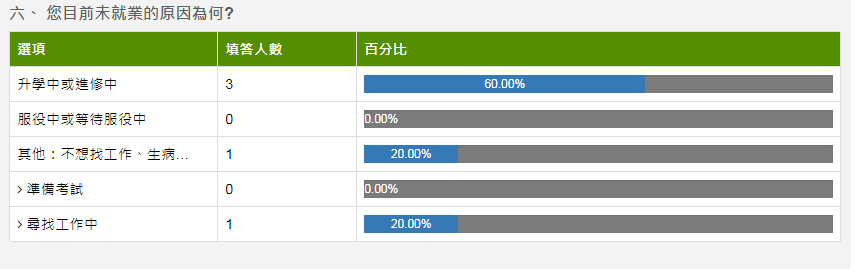 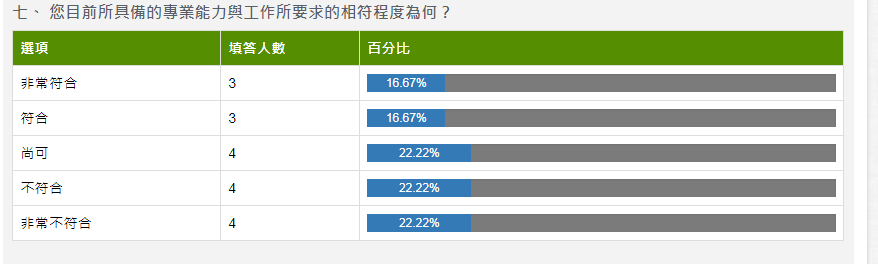 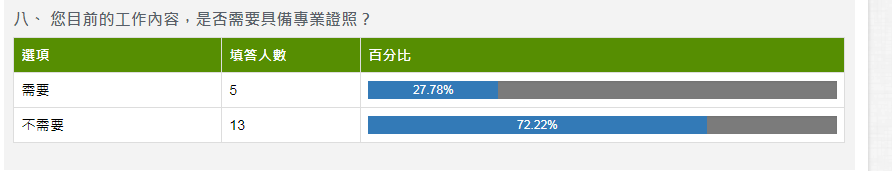 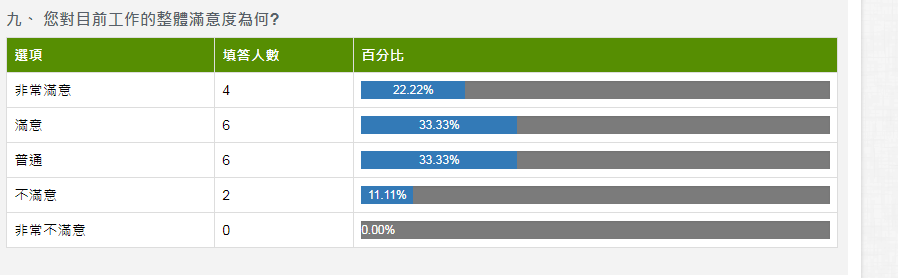 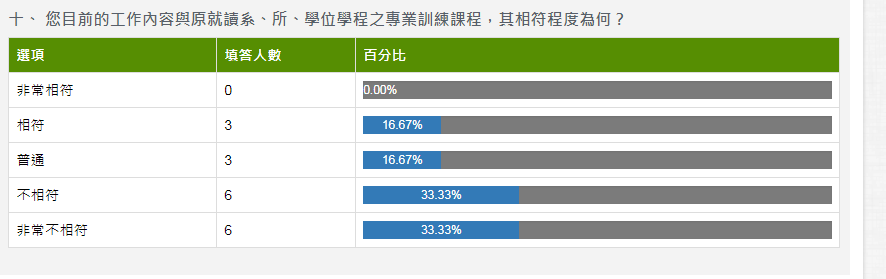 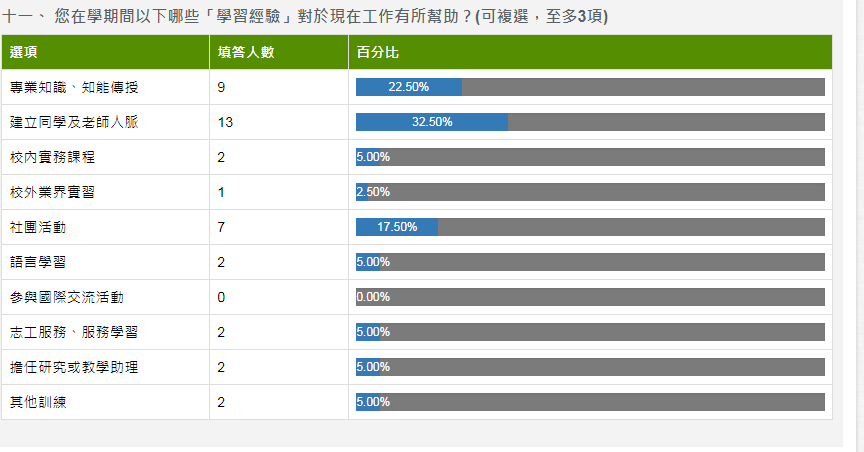 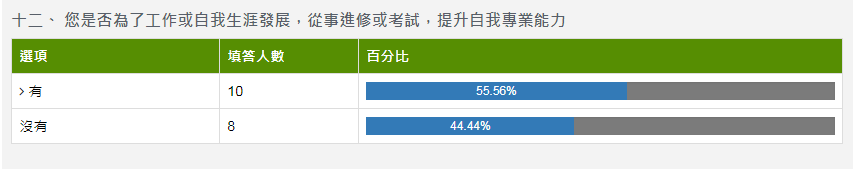 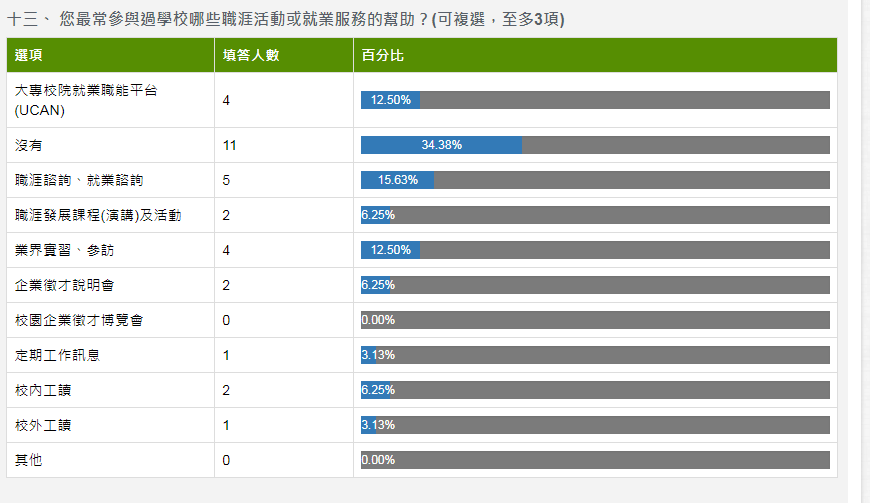